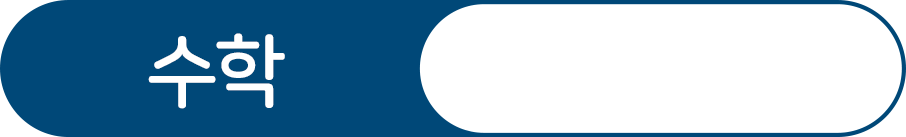 8~9쪽
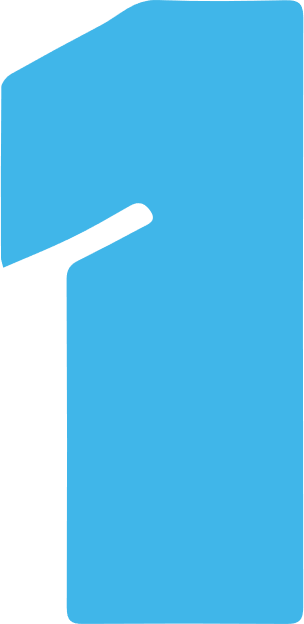 곱셈
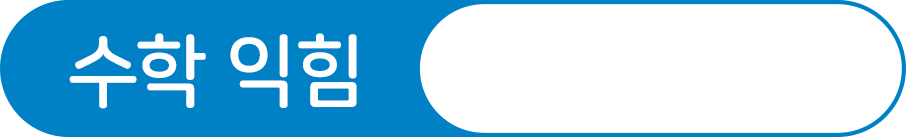 5쪽
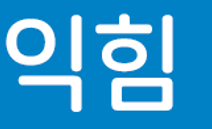 차시 시작
1
2
3
4
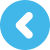 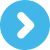 /
1
5
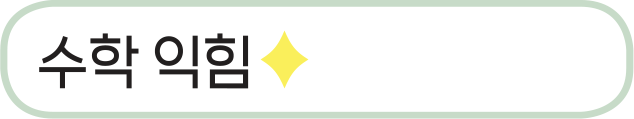 5쪽
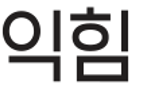 3-1 곱셈
1
수 모형을 보고      안에 알맞은 수를 써넣으세요.
1
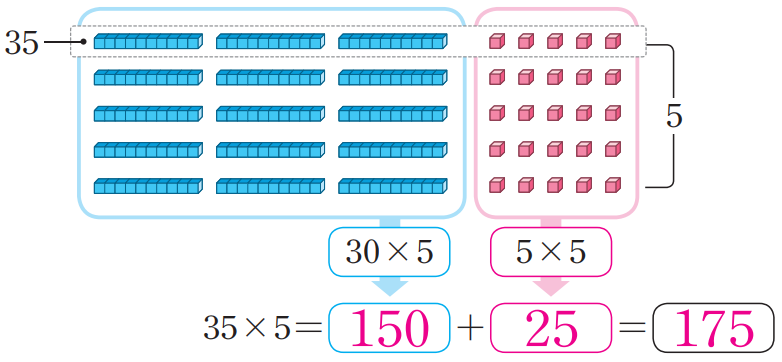 35
5
30×5
5×5
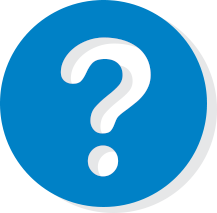 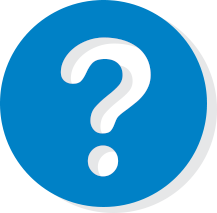 150
25
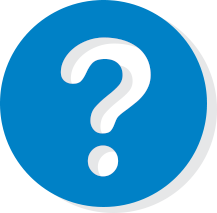 35×5=
175
차시 시작
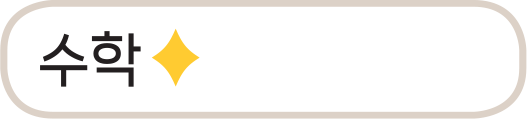 1
2
3
4
8~9쪽
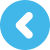 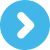 /
2
5
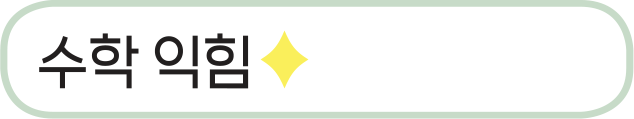 5쪽
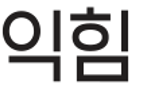 3-1 곱셈
2
계산해 보세요.
2
=93
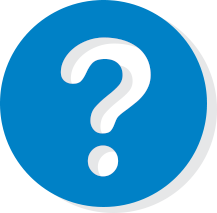 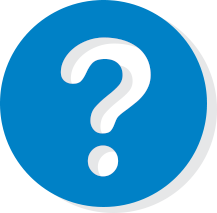 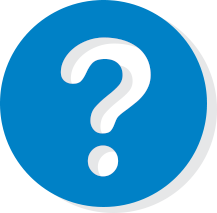 차시 시작
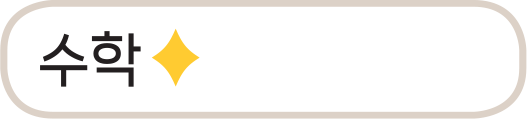 1
2
3
4
8~9쪽
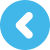 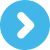 /
3
5
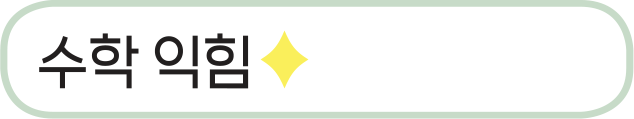 5쪽
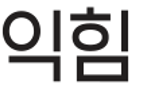 3-1 곱셈
사탕이 한 봉지에 40개씩 들어 있습니다. 2봉지에 들어 있는 사탕은 모두 몇 개인지 구해 보세요.
3
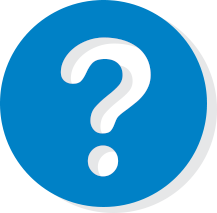 식
답
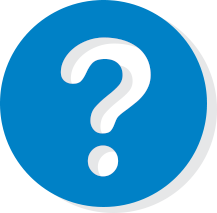 차시 시작
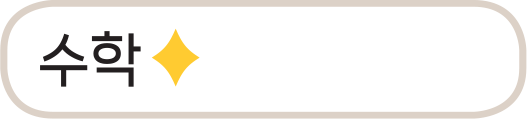 1
2
3
4
8~9쪽
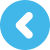 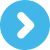 /
4
5
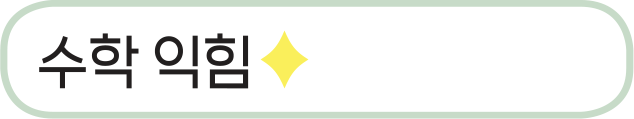 5쪽
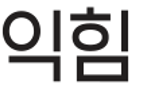 3-1 곱셈
4
연필 한 타는 12자루입니다. 연필 9타는 모두 몇 자루인지 구해 보세요.
4
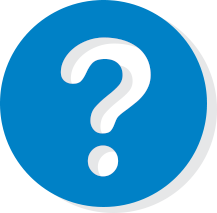 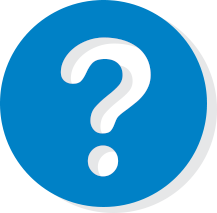 식
답
차시 시작
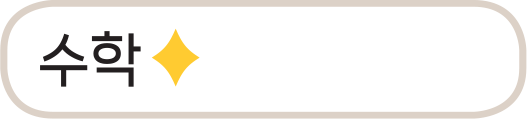 1
2
3
4
8~9쪽
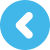 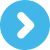 /
5
5